Erdgeschoss
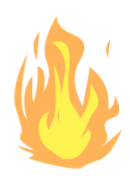 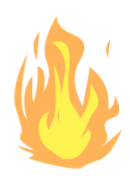 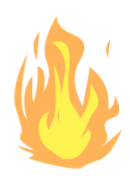 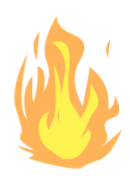 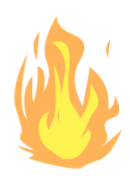 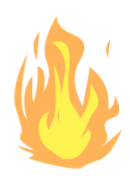 Pool
Öltank
Hydrant
Autos
Terrasse
Haus
Pferd
Einsatzstelle